Polecenia net share oraz net view
Zuzanna Augustyniak
semestr  III


Zespół Szkół  Ponadgimnazjalnych nr 2
im Stanisława Staszica
Ząbkowice Śląskie
/?
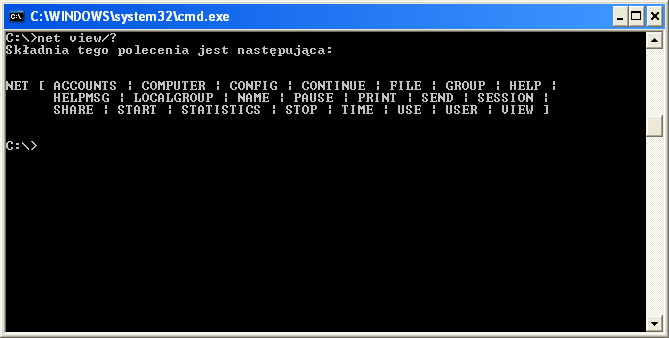 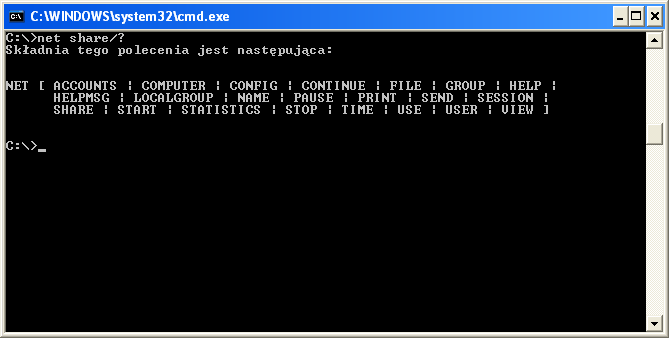 „net share” Za pomocą pliku wsadowego udostępniam wybrane foldery.
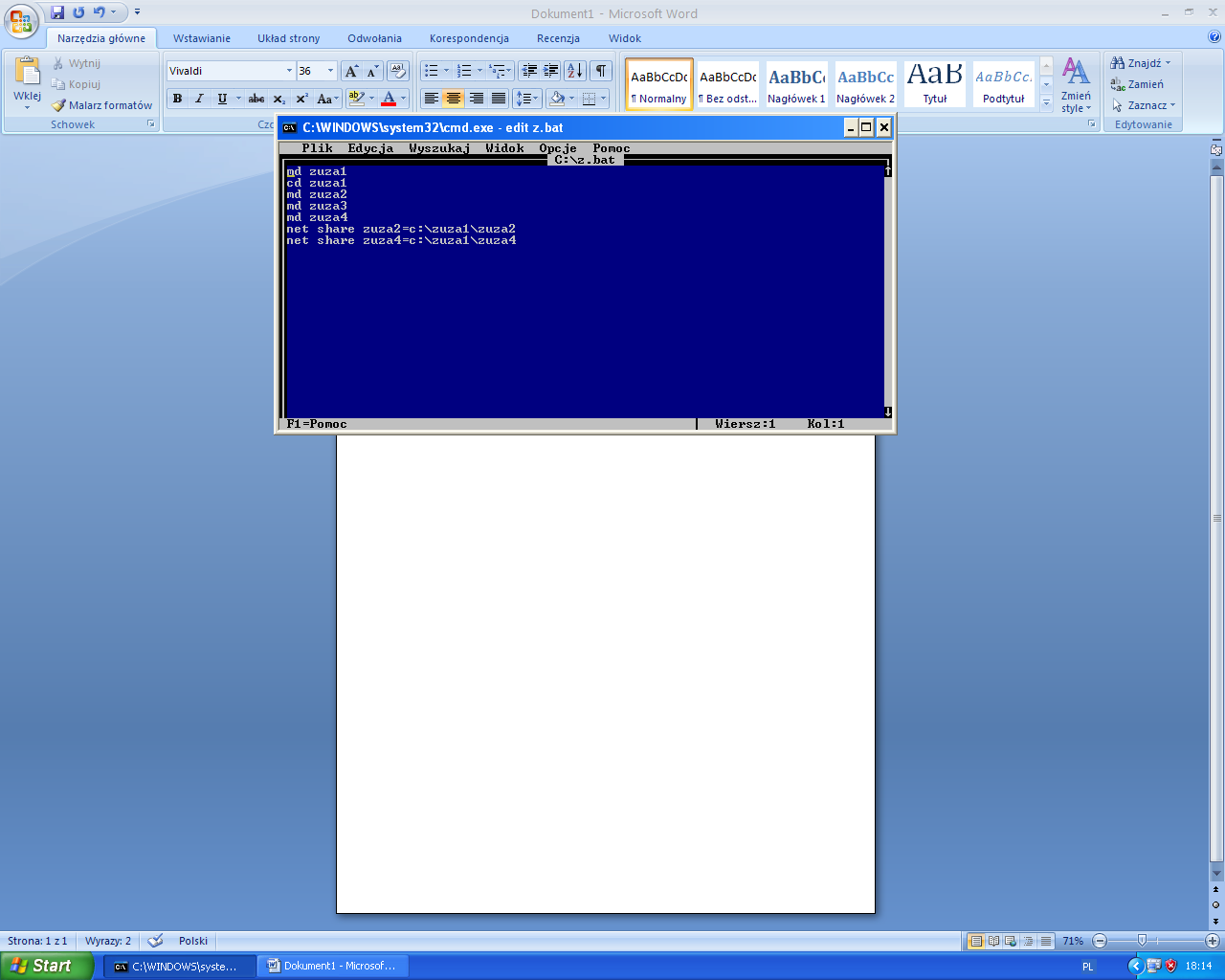 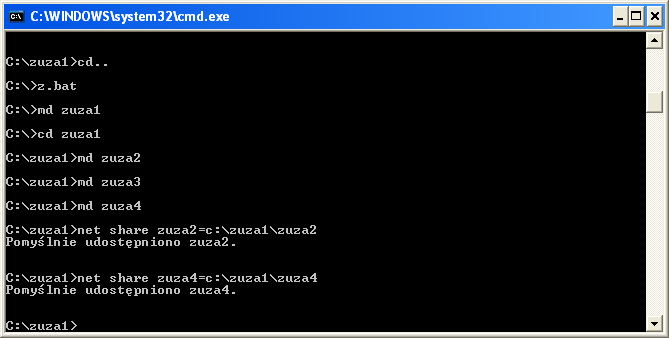 Udostępniono foldery
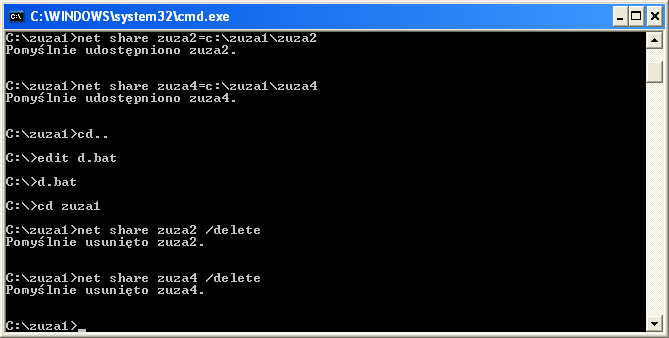 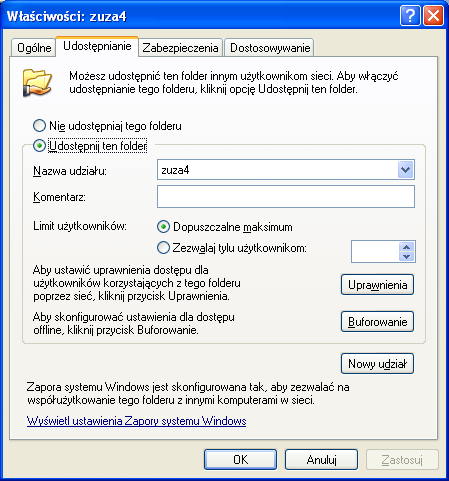 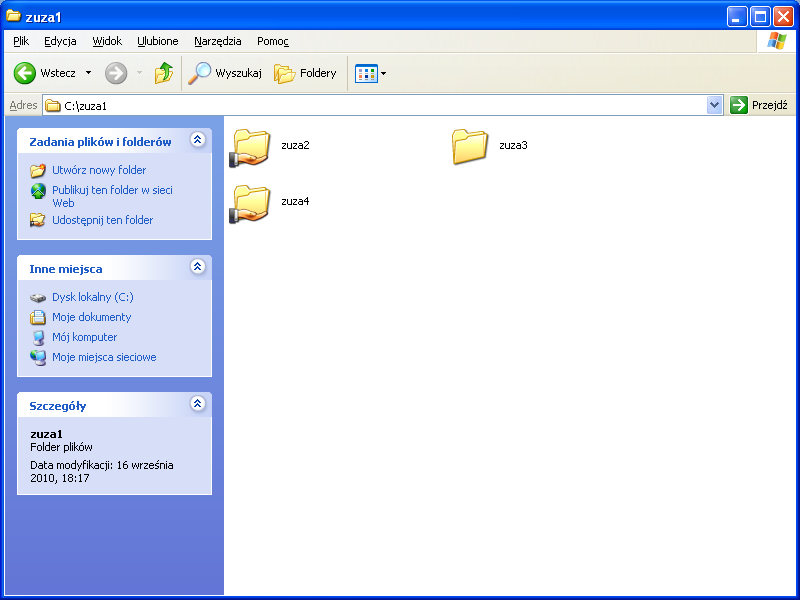 Usuwamy udostępnianie
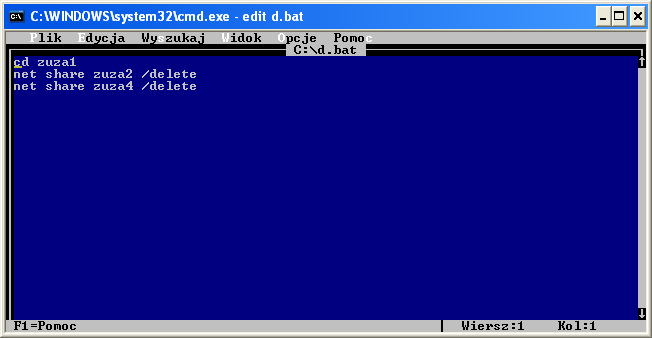 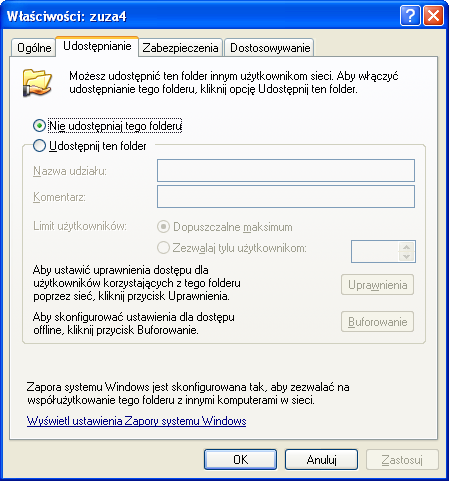 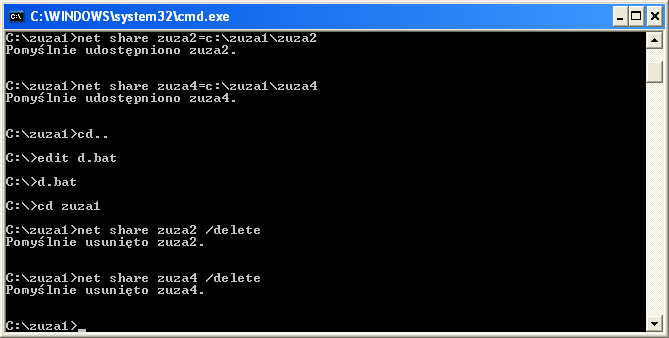 Net view – zasoby udostępnione
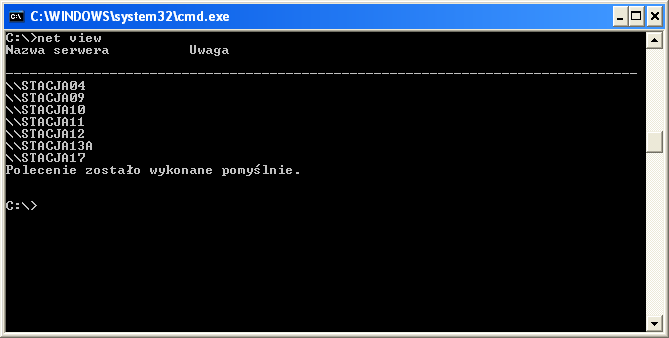 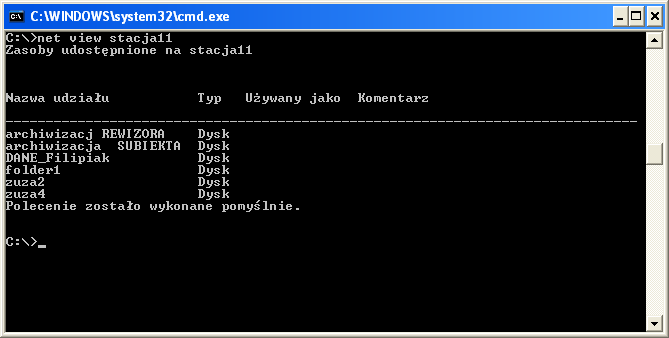